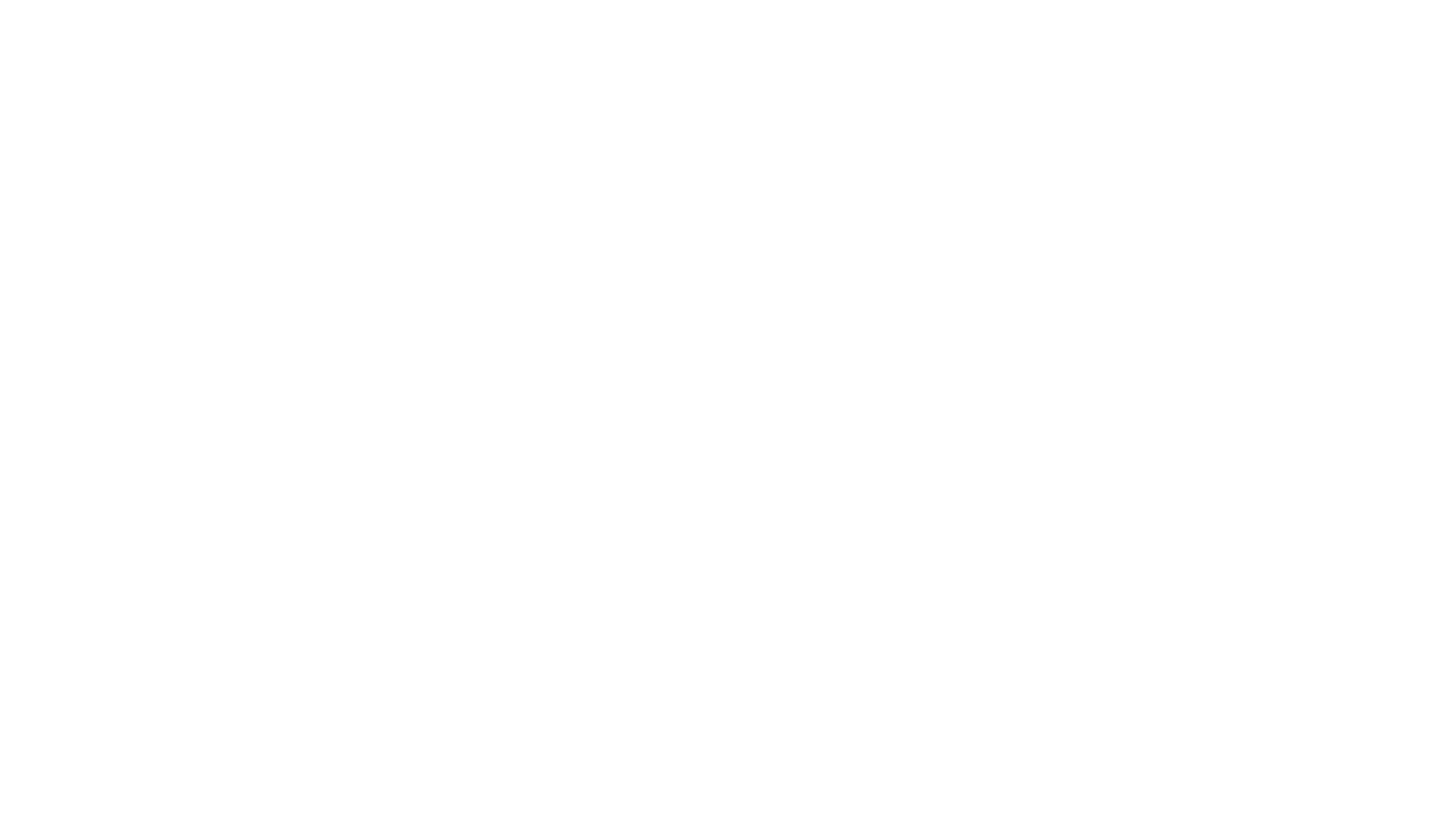 Hierarchical Levels of Anatomy
Prof. Sanchez
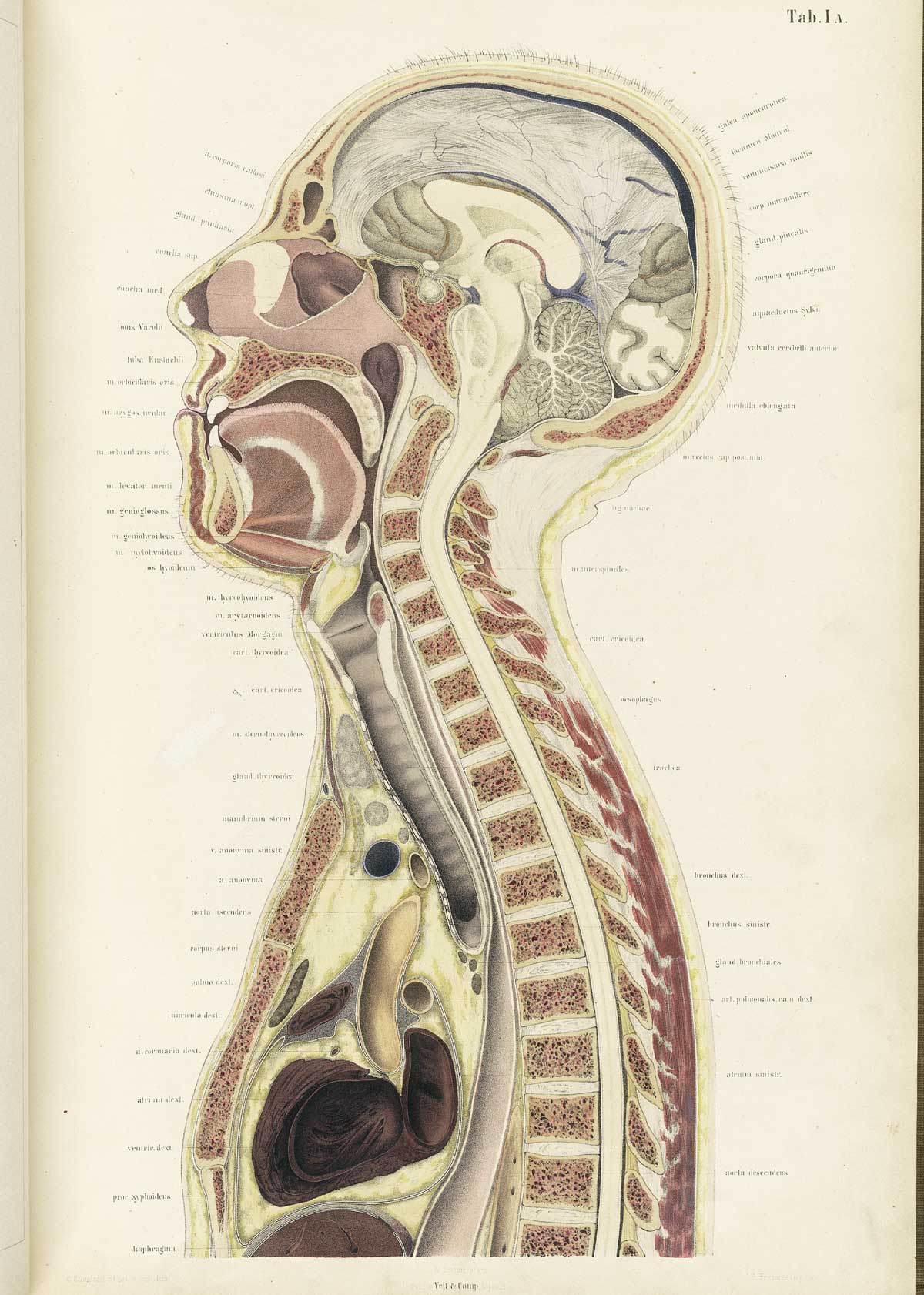 Hierarchical Levels of Anatomy
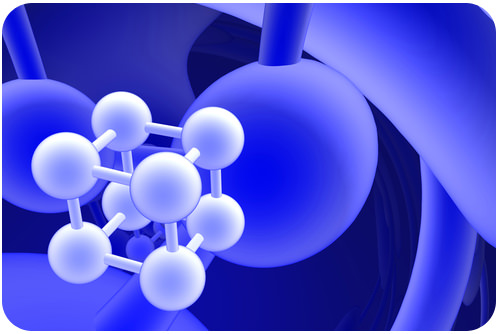 The Chemical Level (Atomic and Molecular Level)
The story of biology begins in chemistry. 
We must have a basic understanding of chemistry to understand biology. This is because, everything that is made up of matter (from rocks to human beings) is made up of atoms.
The Chemical Level Includes the Atomic Level and Molecular Level of our Bodies
This Photo by Unknown Author is licensed under CC BY-SA-NC
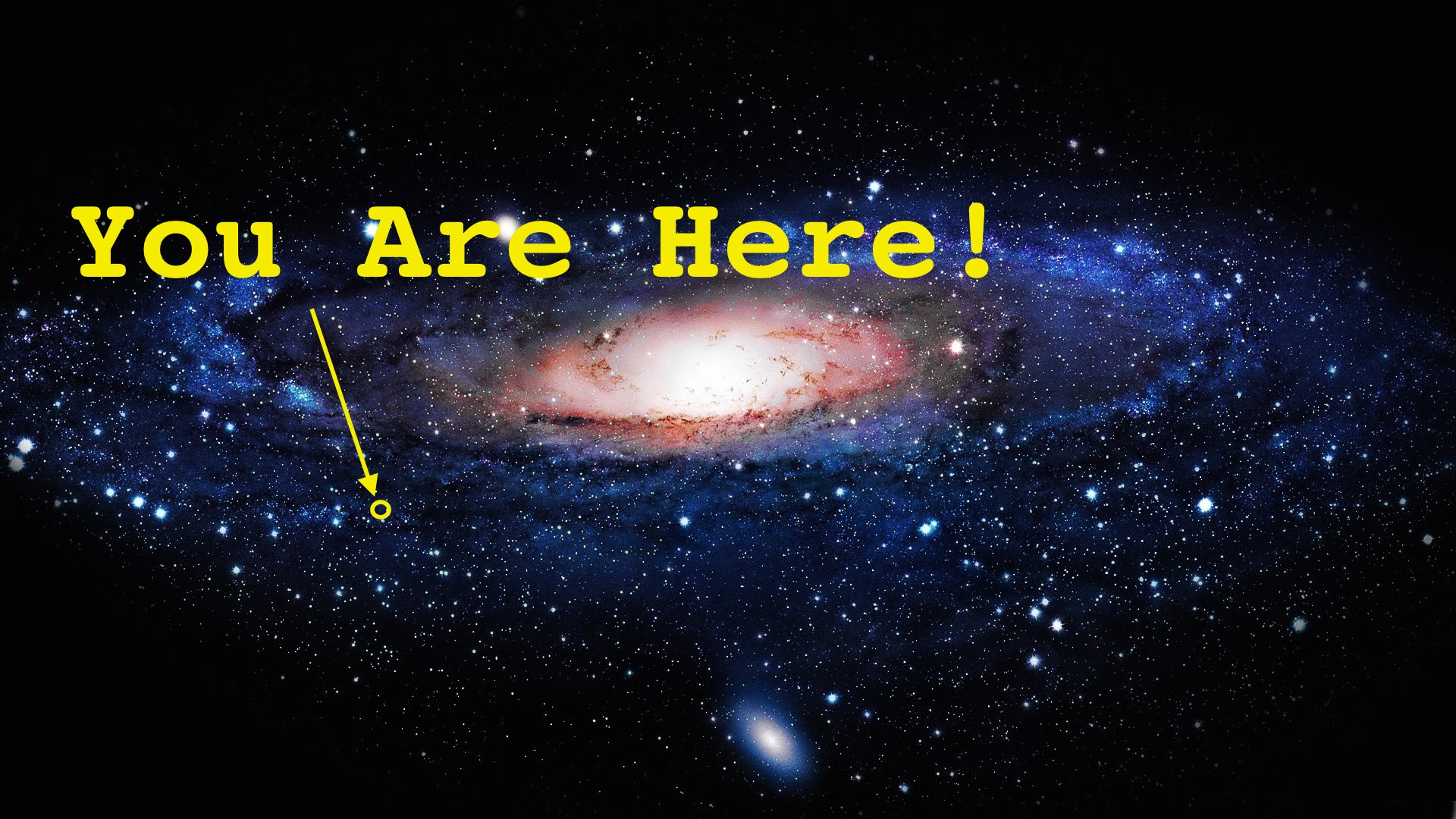 The story of YOU is more beautiful and complex than you can ever image!  ​  Many scientists believe that our universe started with a "BIG BANG" or a "BIG BANG-LIKE" event. 
The universe we live in was created by some type of BANG that contained all of the subatomic particles needed to make matter. 
 In the beginning, the early universe was too hot for atoms to form, but as the universe cooled the first atoms were able to form.
This Photo by Unknown Author is licensed under CC BY-NC-ND
The story of YOU
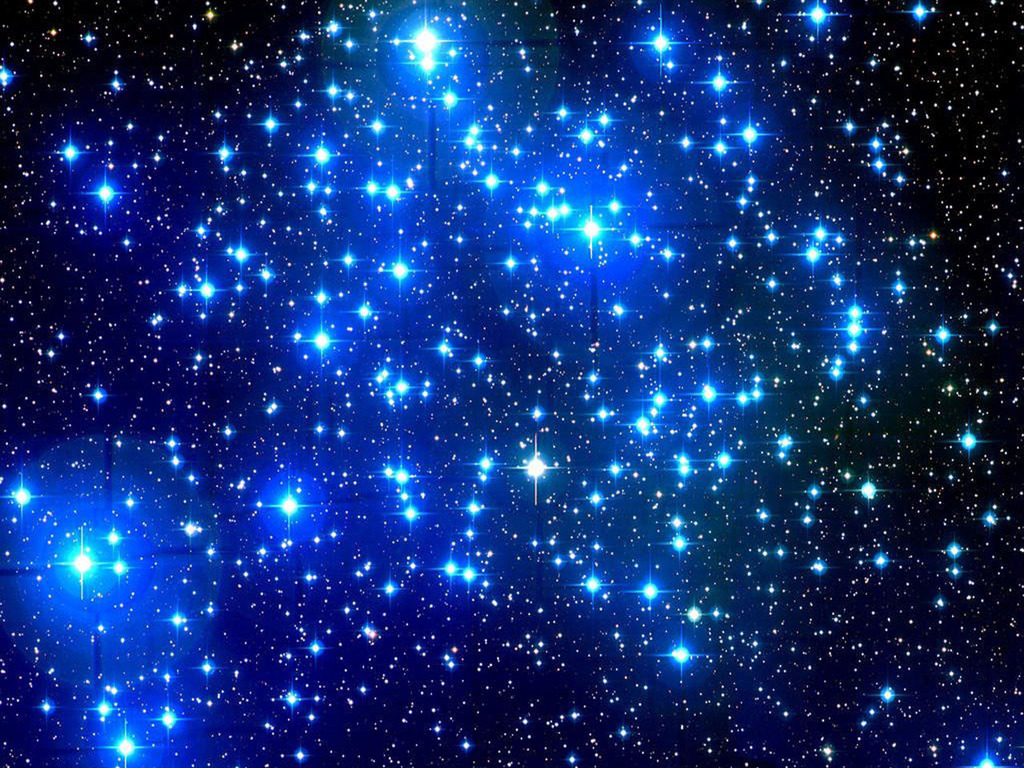 We are all made of stars!
The first atoms to form were hydrogen and helium. 
Hydrogen is made up of only 1 electron and 1 proton. 
Helium is made up of 2 electrons and 2 protons. 
Stars are made up almost entirely of hydrogen and helium. 

All of the heavier elements are made when a star dies and explodes as a super nova.
This Photo by Unknown Author is licensed under CC BY-NC-ND
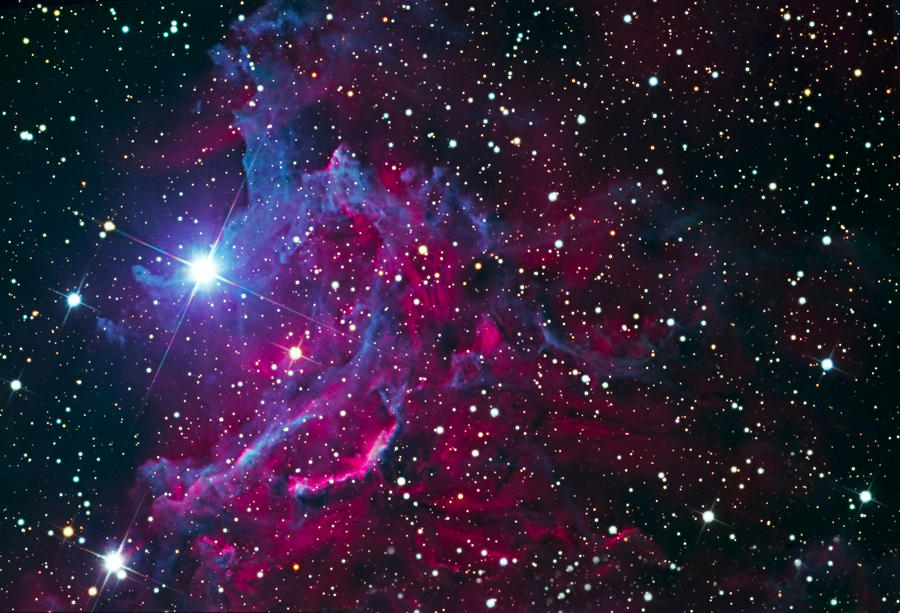 We are all made of stars!
The matter that you are made of has been around since the beginning of the universe 13 billion years ago. 
All of the heavier elements required for life like you and I to exist, were form in the cauldron  of an exploding star.
This Photo by Unknown Author is licensed under CC BY-NC
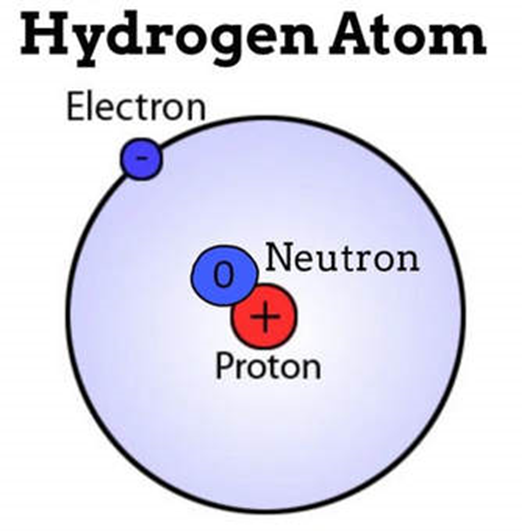 ATOMS - What's the MATTER?
All matter in the universe as we know it, is made up of atoms.
 It is for this reason that we define the atom as the fundamental unit of matter.
The Atom
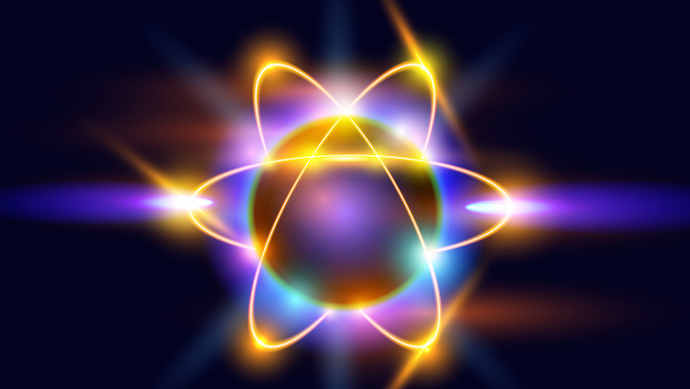 Atoms are made up of a combination of subatomic particles, which are protons, electrons and neutrons.
This Photo by Unknown Author is licensed under CC BY-NC
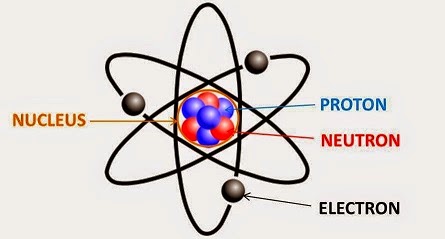 PROTONS are positively charged and are found at the nucleus (center) of the atom.ELECTRONS are negatively charged and are found on the outer portions of the atom.NEUTRONS have no charge and are found in the nucleus of the atom.
The Atom
96% of all living matter is composed of only 4 atoms (elements)!
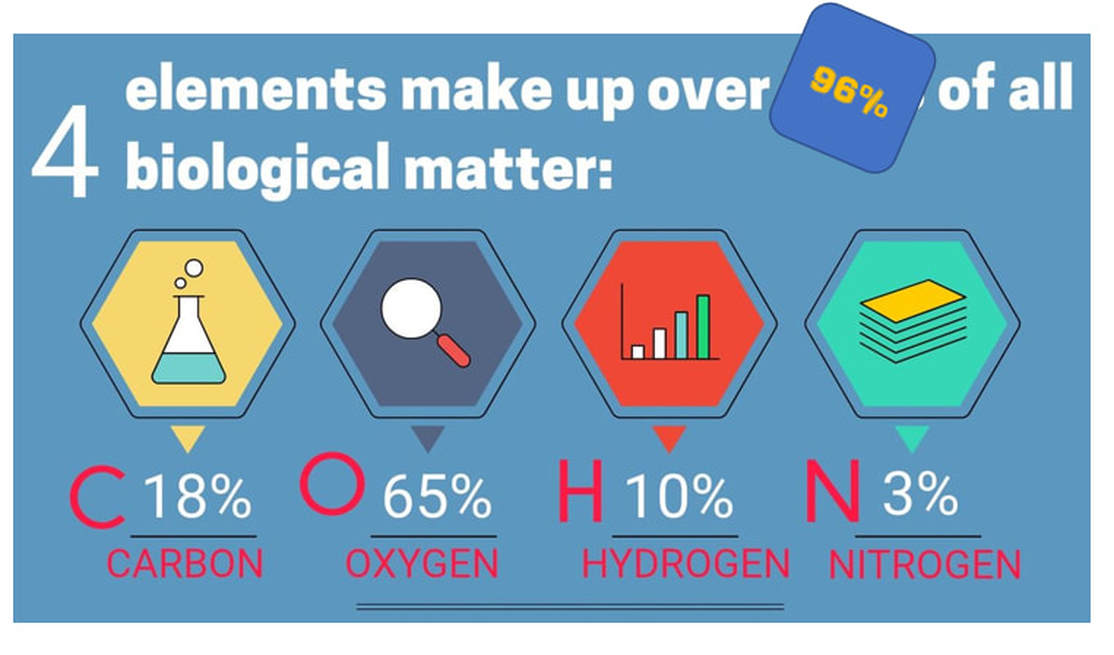 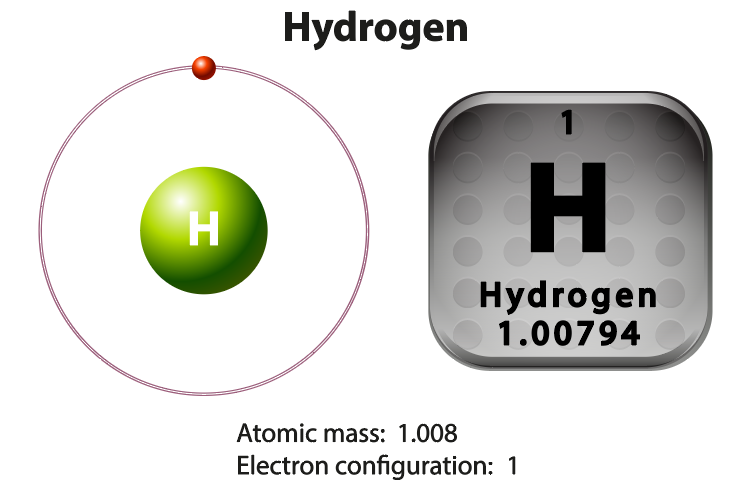 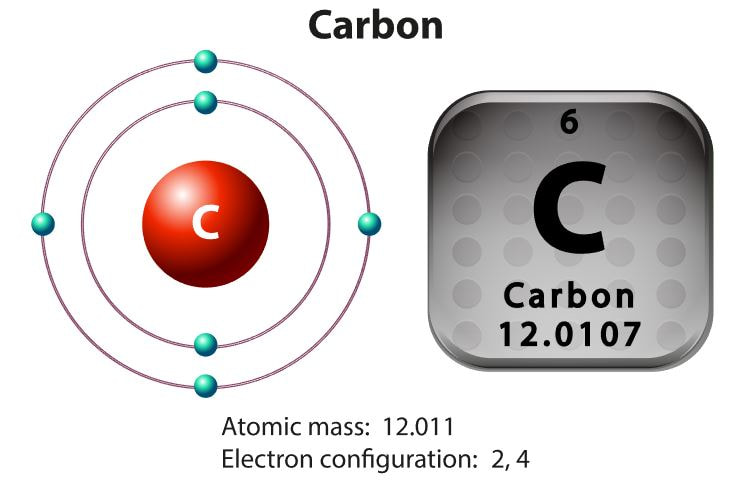 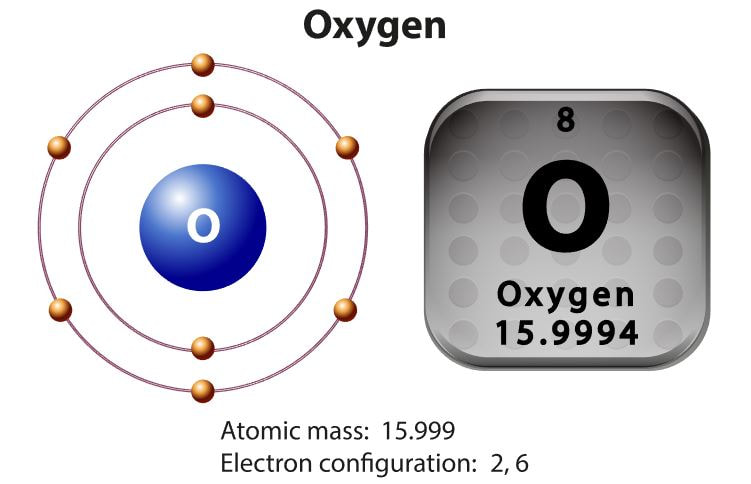 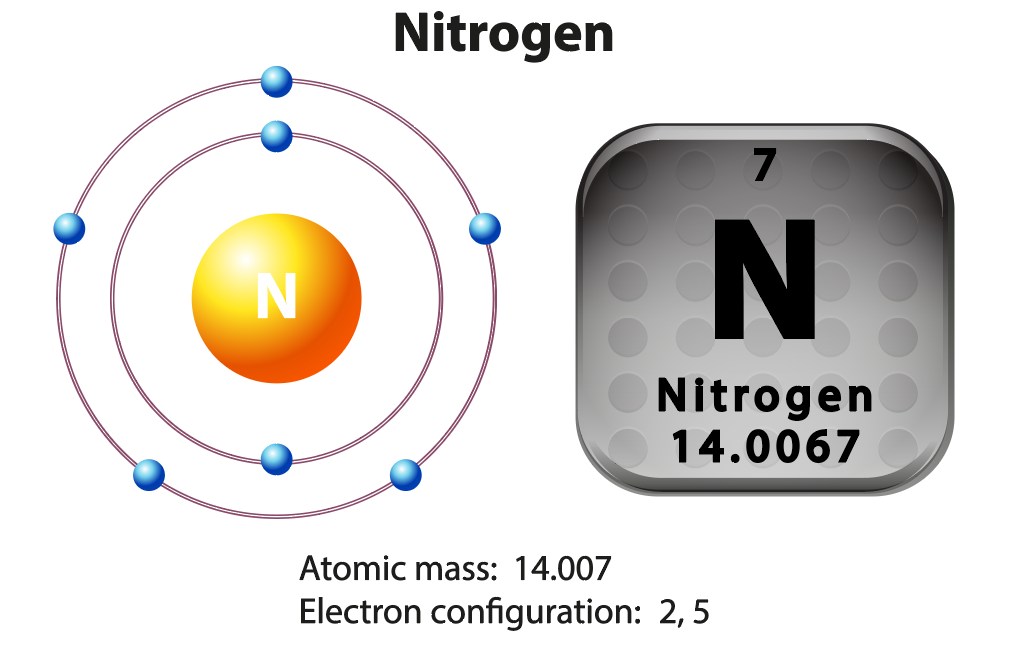 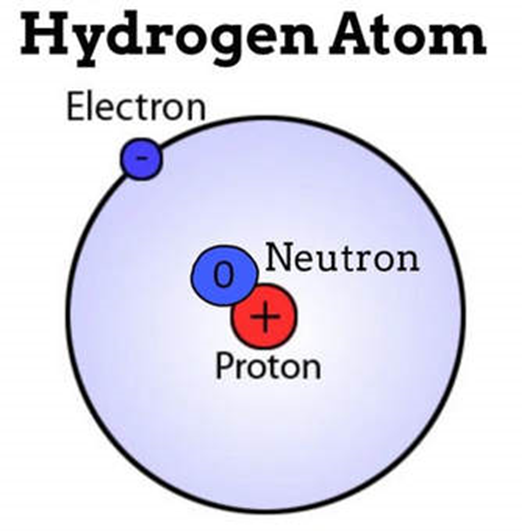 Hydrogen
       
The simplest and most abundant atom is the hydrogen atom. The hydrogen atom contains only one electron and one proton.An atom, by definition, is neutral (uncharged). That means in an atom, the number of protons will equal the number of electrons.
An atom is made up of subatomic particles. 
The nucleus (or center) of the atom is made up of one or more positively charged subatomic particles called protons and uncharged subatomic particles called neutrons.
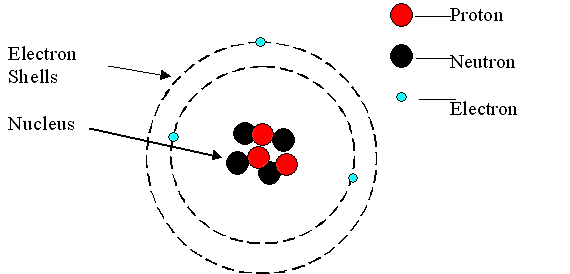 Almost all of the mass of the atom is located in the nucleus. 
Electrons "orbit" the nucleus of the atom. 
The electron(s) that are located on the outermost portion of the atom can participate in chemical reactions and can create bonds with other atoms.
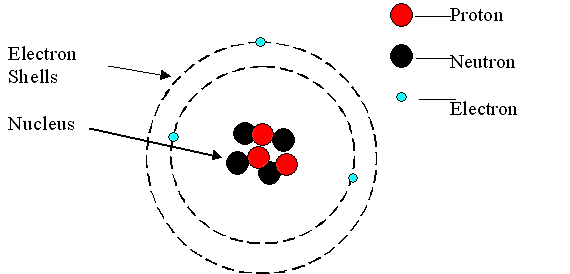 Atoms
Atoms are Essentially EMPTY SPACE!
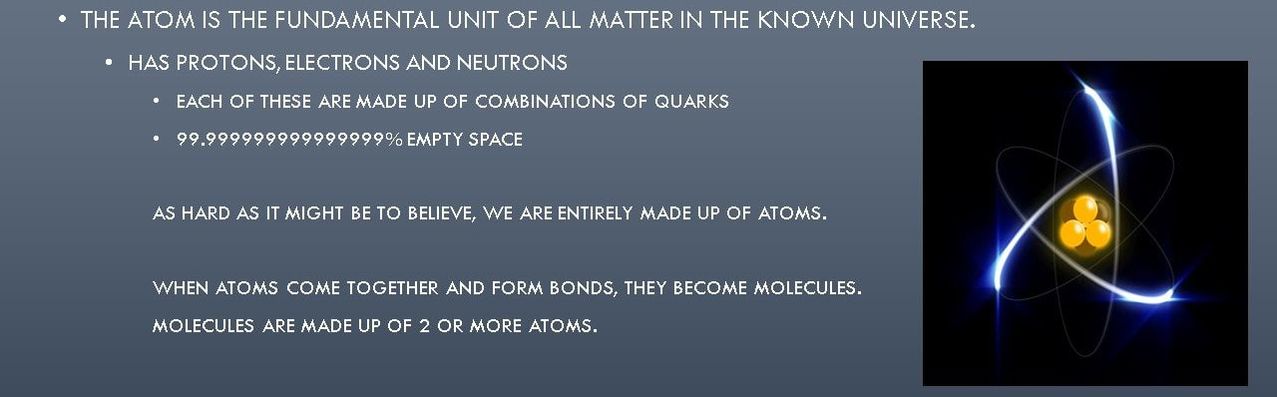 Molecules
           
WHAT IS A MOLECULE?
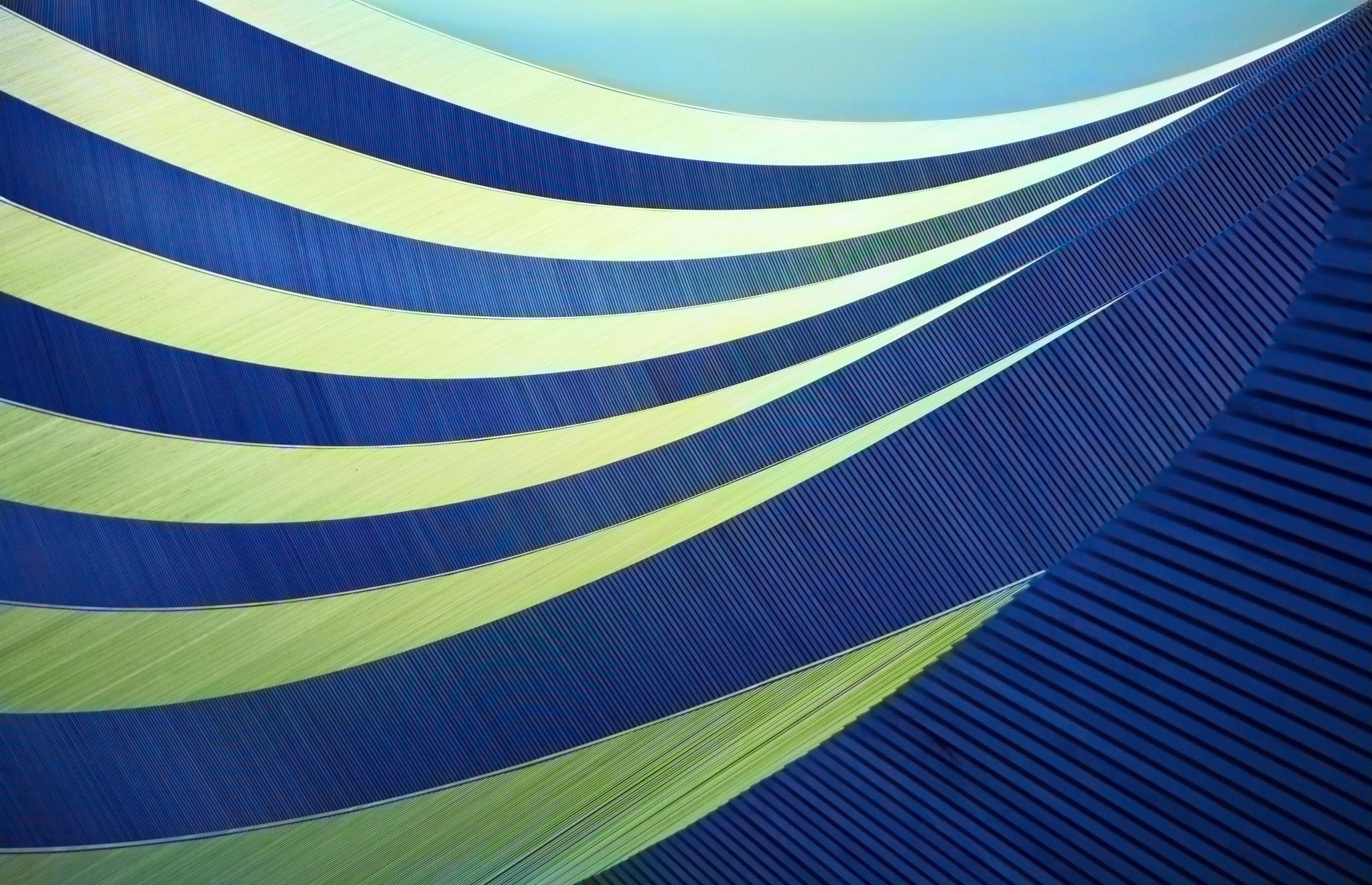 Molecules
Diversity of Molecules
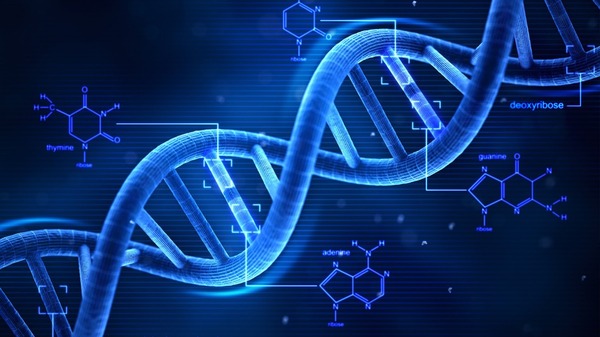 Diversity of Molecules
Some molecules consist of thousands of atoms (macromolecules) like DNA and proteins.
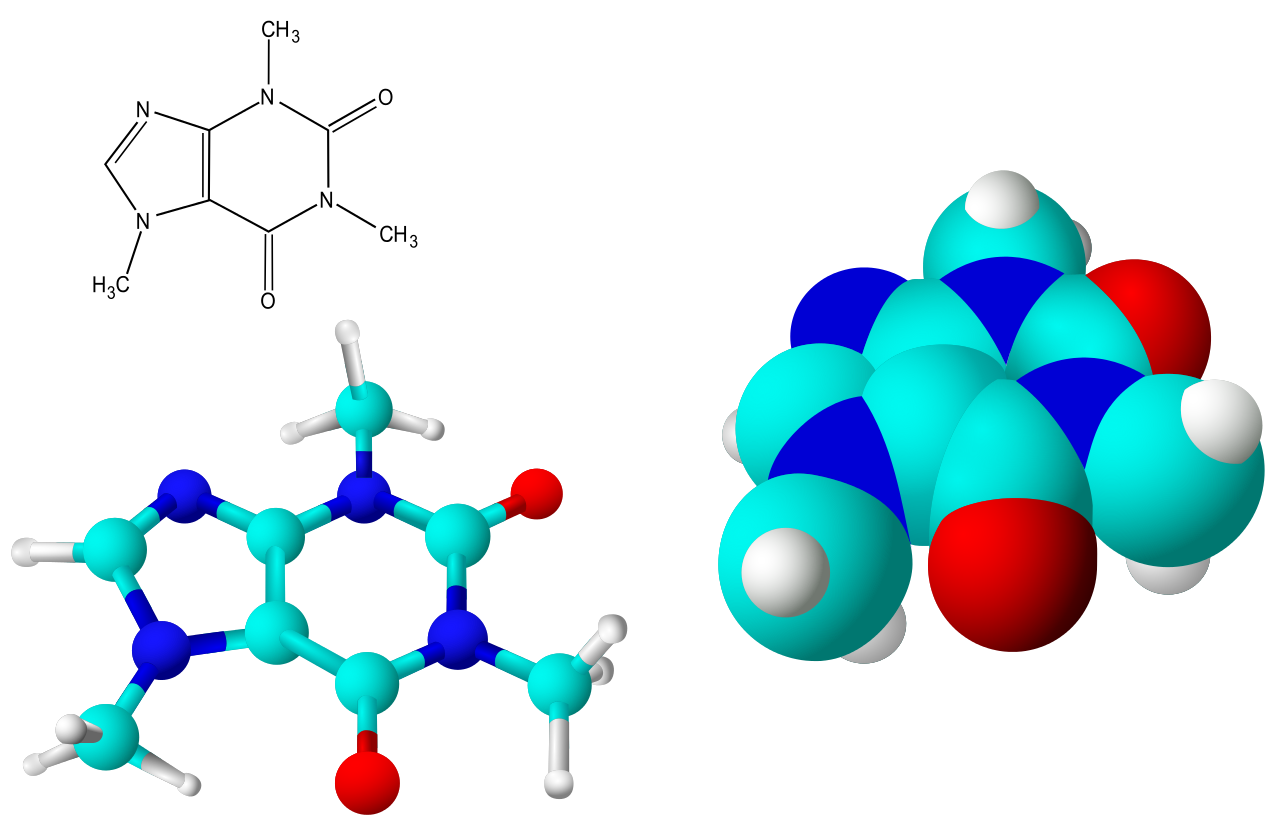 4 most important molecules for LIFE!
Proteins, lipids, carbohydrates and nucleic acids are the 4 most important molecules for the cell, and for life in general.
This Photo by Unknown Author is licensed under CC BY-SA
Proteins
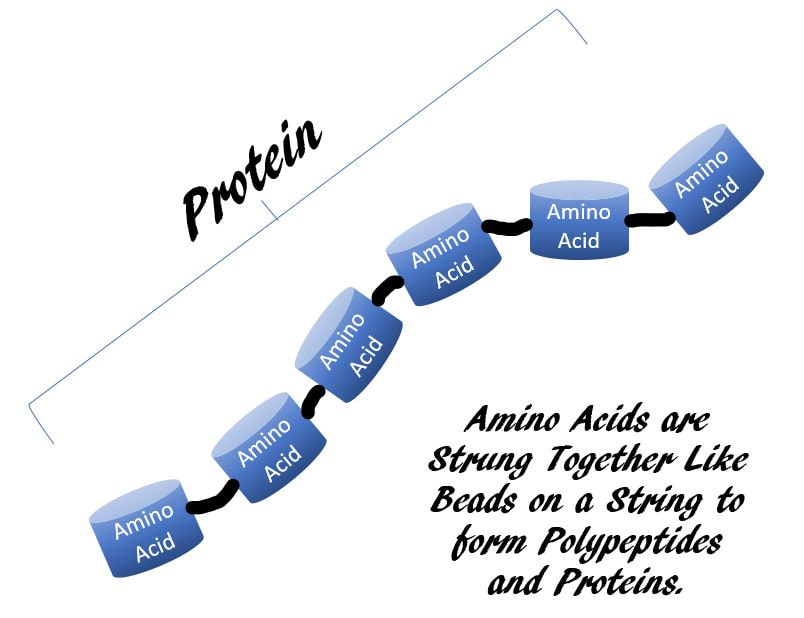 Amino Acids Bond Together Forming Proteins
Nucleic Acids
Nucleic Acids includes DNA and RNA.
Function of Nucleic Acids
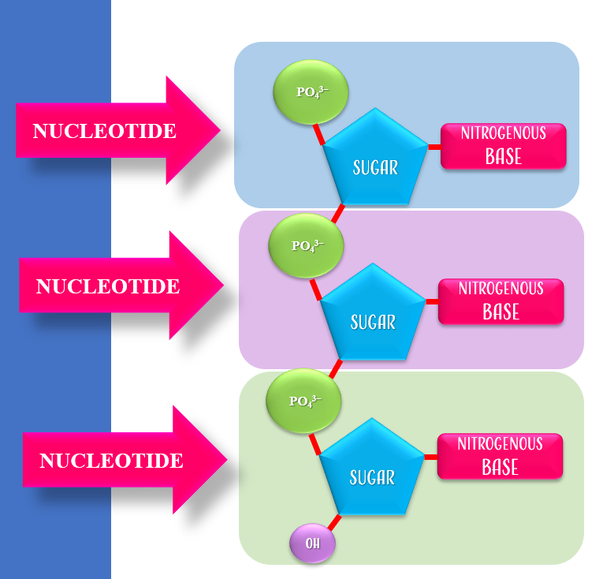 DNA and RNA function in coding and transferring genetic information. 
 DNA functions as the master "instruction manual" that has all of the information on how that cell should develop and hold the instructions for making proteins which act out the various functions of the cell.
Single Sugar Units (monosaccharides)  Bond Together Forming Large Carbohydrate Molecules (polysaccharides)
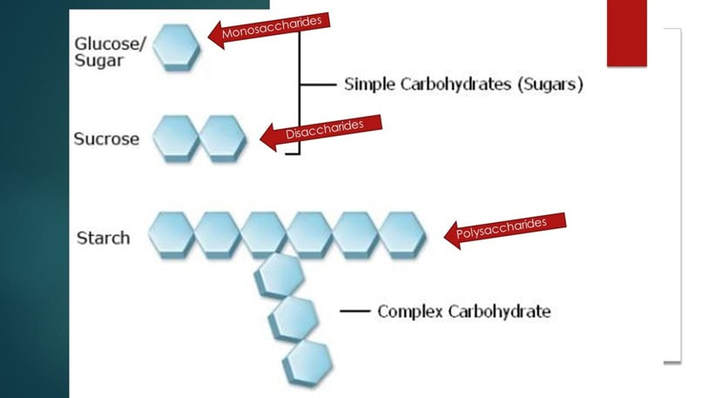 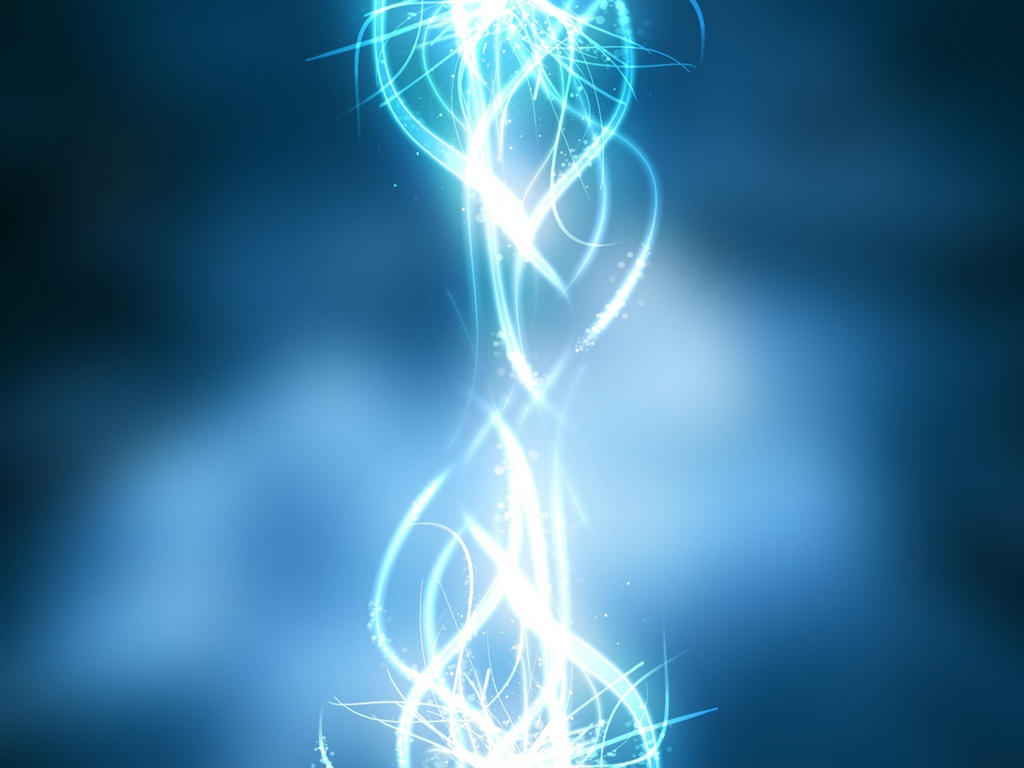 Carbohydrates
Carbohydrates get converted into energy in the body through our metabolism. 
Our metabolism breaks down the glucose molecule and creates ATP.  
ATP is the principle energy source for the cell.  
ATP is often called "the energy currency of the cell".
This Photo by Unknown Author is licensed under CC BY-SA
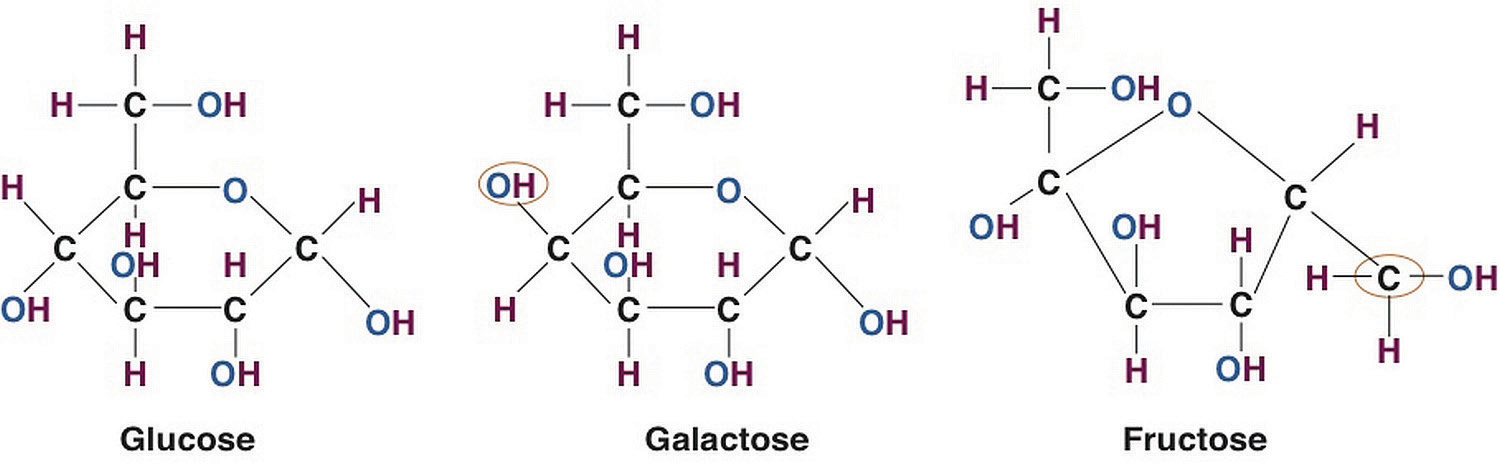 Monosaccharides are simple sugars composed of one sugar molecule. Glucose is an example of a monosaccharide.
Carbohydrates
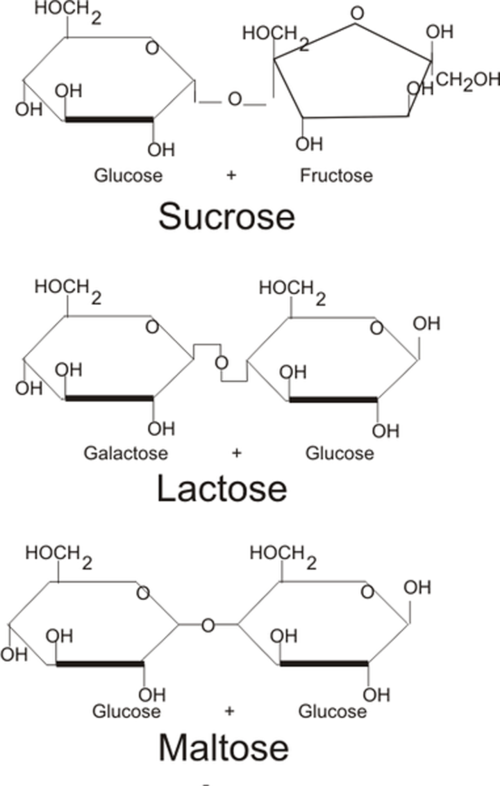 Carbohydrates
Disaccharides are composed of 2 sugar molecules bound to each other. Sucrose (table sugar) is an example of a disaccharide.
This Photo by Unknown Author is licensed under CC BY-SA
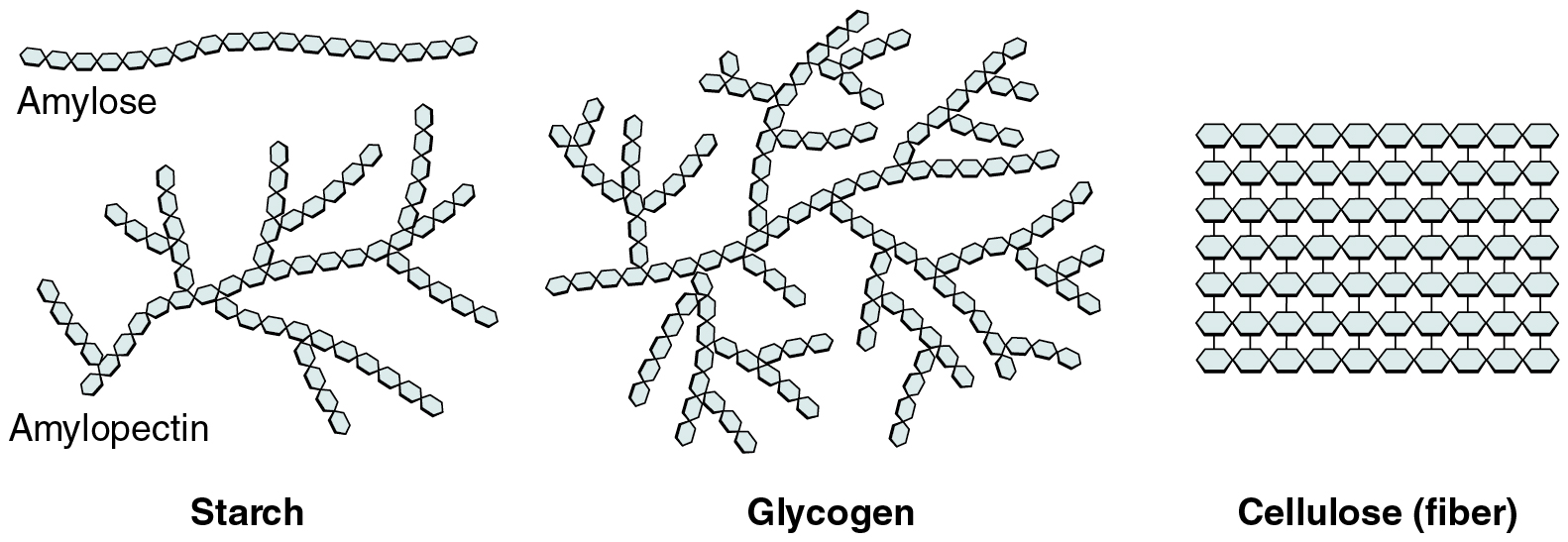 Carbohydrates
Polysaccharide are sugar (or carbohydrates) that are formed from long chain of monosaccharides bound together, Starch is an example of a polysaccharide.
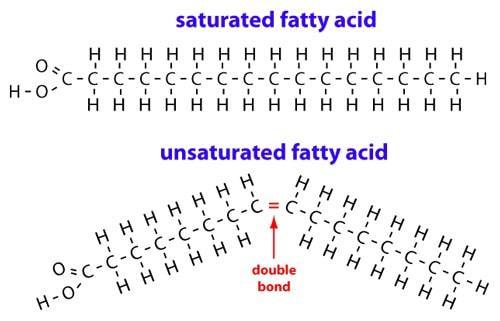 Fatty Acids ​
Components of Lipids.
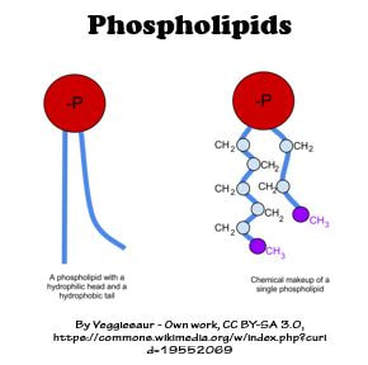 PHOSPHOLIPIDS CONTAIN 2 FATTY ACID TAILS AND MAKE UP THE PLASMA MEMBRANE OR CELL MEMBRANES FOR EACH OF OUR 100 TRILLION CELLS
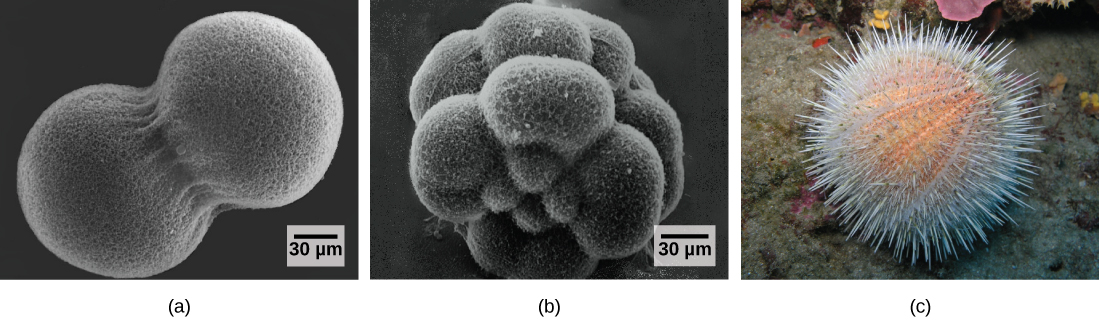 This Photo by Unknown Author is licensed under CC BY
The cell is the fundamental unit of life. 
All living things are made up of one or more cells.
The Cellular Level
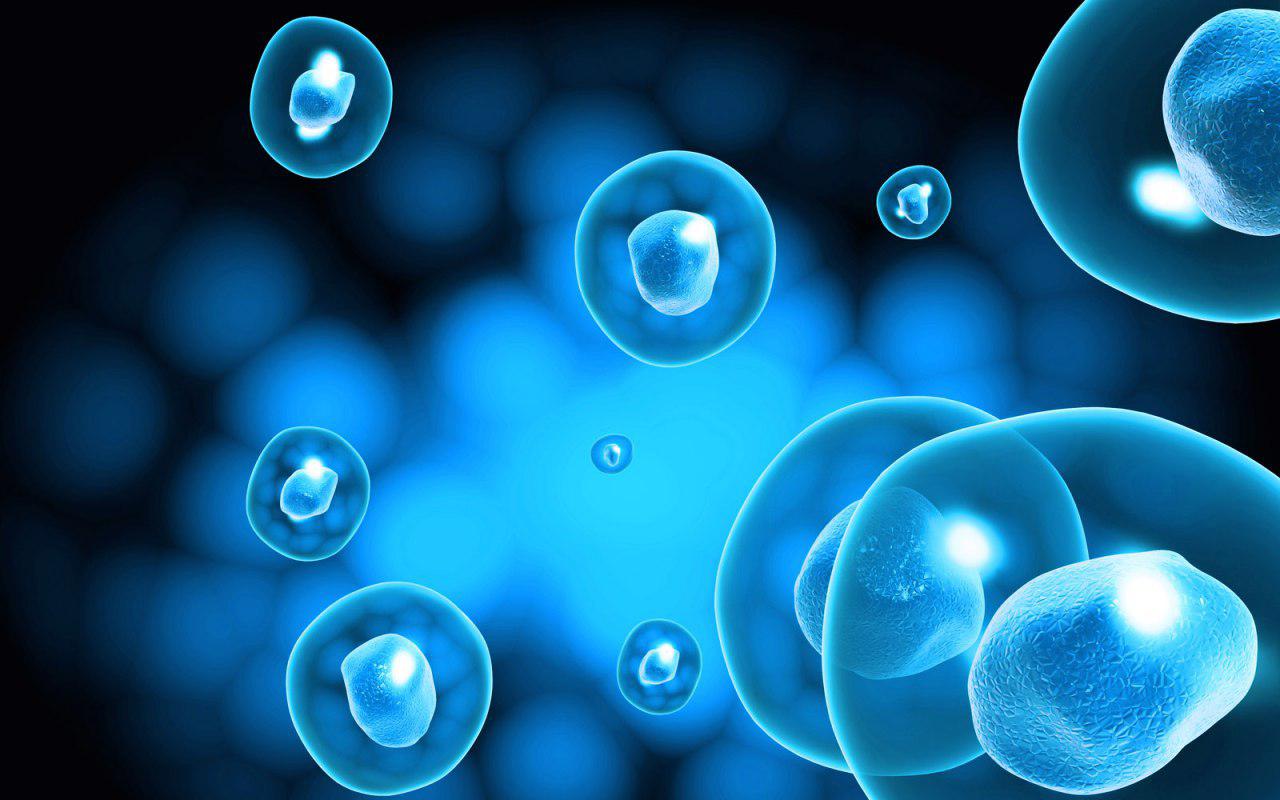 Cells
Cells and their surroundings are made up of molecules. 
It takes about 100 trillion atoms to make a typical cell.
This Photo by Unknown Author is licensed under CC BY
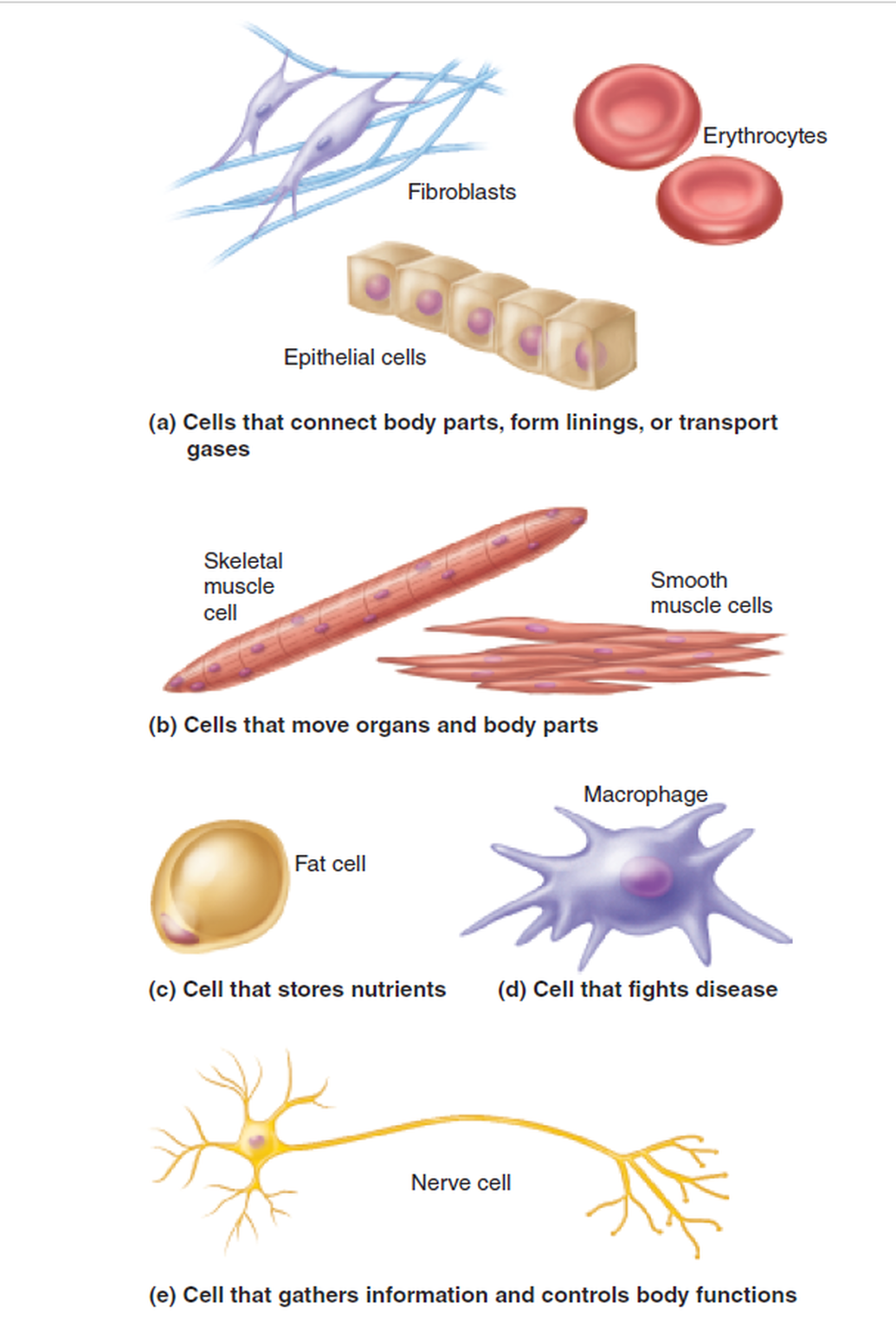 Wide Diversity of Cell Types
There Are More Than 200 Types of Cells in the Human Body
The Tissue Level
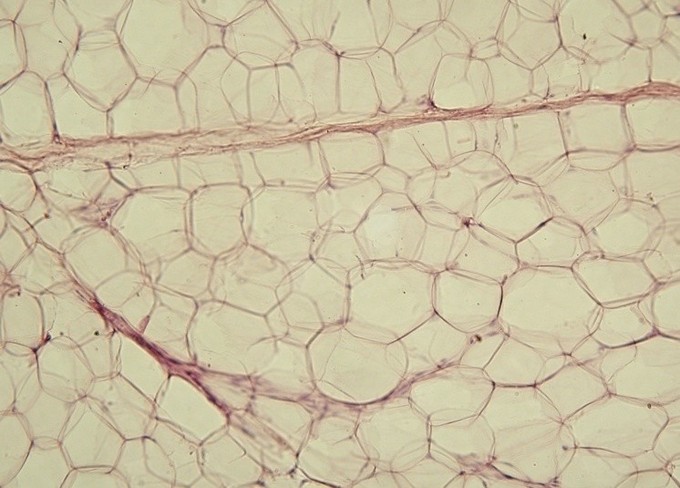 There are 4 types of tissues
Epithelial (skin) Tissue
Connective Tissue
Nervous Tissue
Muscle Tissue
This Photo by Unknown Author is licensed under CC BY-SA
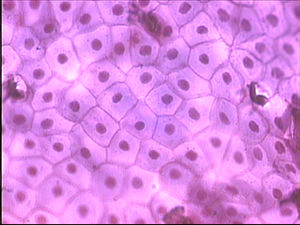 epithelial tissue
Epithelial cells come together to form epithelial tissue.
This Photo by Unknown Author is licensed under CC BY-SA
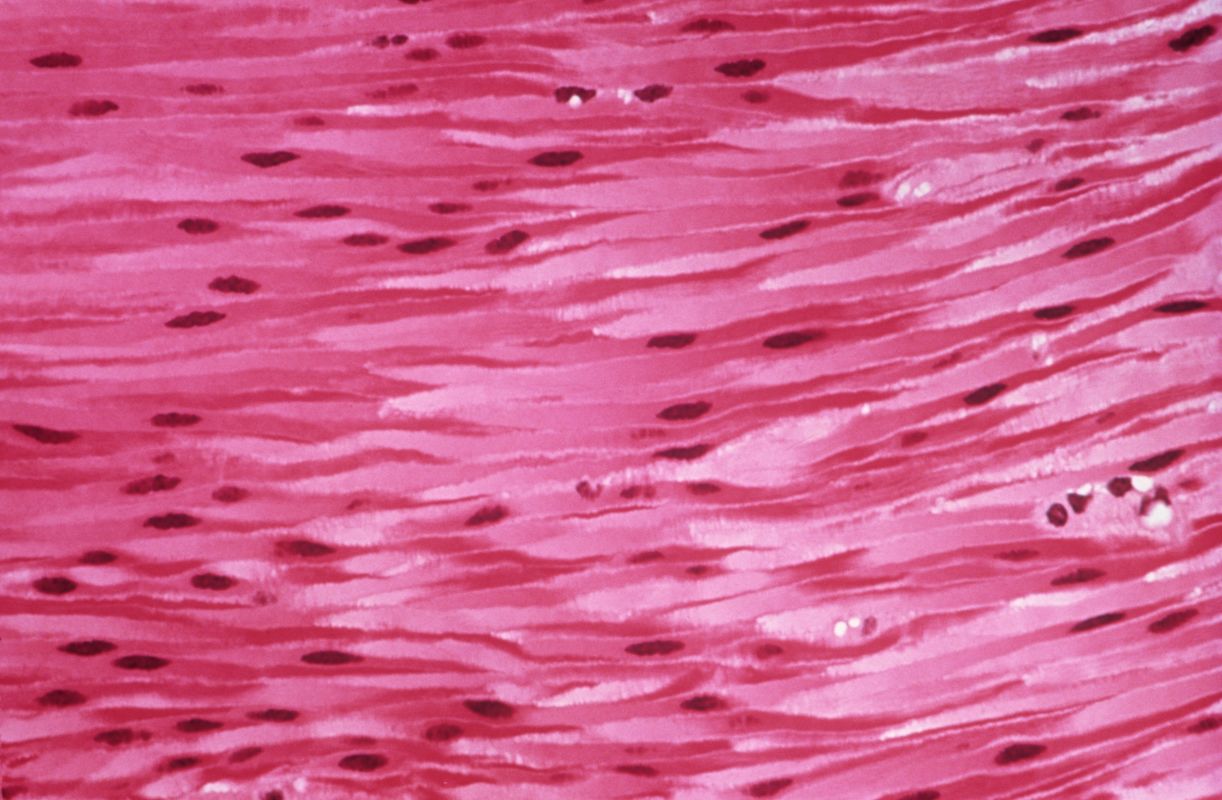 Muscle Tissue
Muscle Cells (Muscle Fibers) come together to form muscle tissue. 
The body contains three types of muscle tissue: 
(a) skeletal muscle,
(b) smooth muscle, and 
(c) cardiac muscle.
This Photo by Unknown Author is licensed under CC BY-NC
The Organ Level
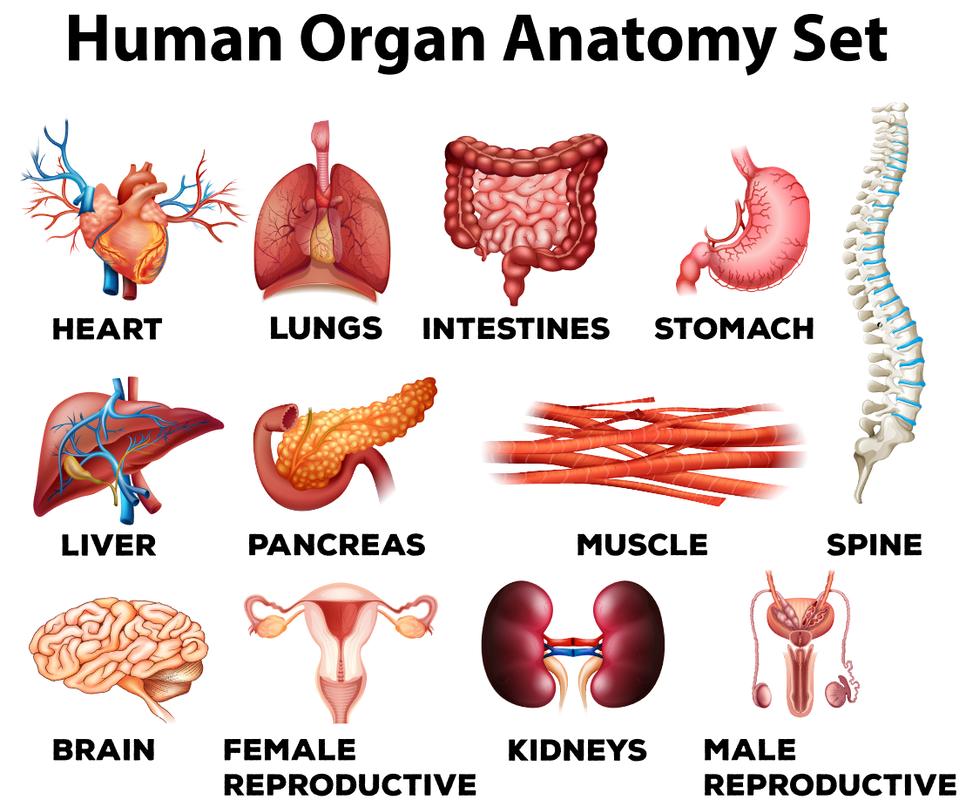 Different tissue types come together to form organs.
An organ is a discrete structure made up of more than 2 different tissue types that work together as a functional unit for the body.
The Organ System Level
               
There are 11 Organ Systems of the Human Body.
An organ system is a group of organs and associated structures that perform a specific function in the body.
The Integumentary System
The integumentary system includes the skin, the hair and the nails of the body.  It is also considered an organ.  In fact, the integumentary system is the body's largest organ. This system provides protection and helps regulate body temperature.
The Circulatory System
The circulatory system (or cardiovascular system) includes the heart, the blood and the blood vessels. The function of the circulatory system is to move blood, nutrients, oxygen, carbon dioxide, and hormones, around the body.​
The Muscular System
The muscular system is an organ system consisting of skeletal, smooth and cardiac muscles. It permits movement of the body, maintains posture and circulates blood throughout the body. The muscular systems in vertebrates are controlled through the nervous system although some muscles can be completely autonomous.
The skeletal system
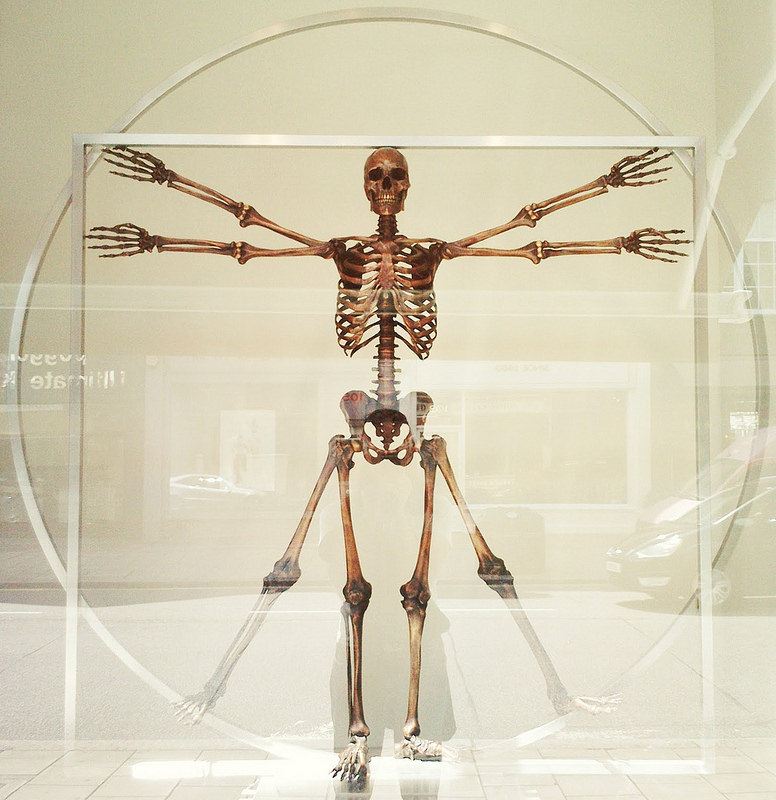 The skeletal system includes the 206 named bones of the body, as well as the tendons, ligaments and cartilage that actively support it. The function of the skeletal system is to allow for movement, provide structure, produce blood cells and to store calcium.
The digestive system
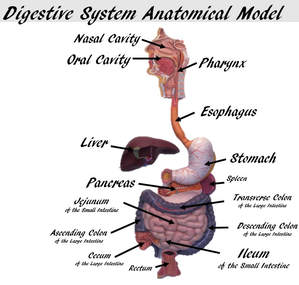 The digestive system includes the mouth, esophagus, stomach, small intestine, large intestine, rectum, and anus. 
There are also accessory digestive organs like the liver and pancreas that assist the digestive system.  
The function of the digestive system is to break down food, absorb nutrients, and eliminate waste as feces. ​
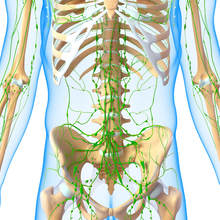 The immune system
The immune system is the body's defense against disease. The immune system includes the includes, the thymus and the leukocytes (white blood cells) of the body.
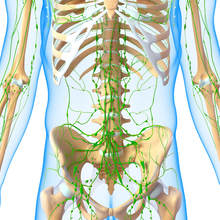 The immune system
The lymphatic system includes lymph nodes, lymph ducts and lymph vessels, and also plays a role in the body's defenses. 
Its main job is to make is to make and move lymph, a clear fluid that contains white blood cells, which help the body fight infection. 
The lymphatic system also removes excess lymph fluid from bodily tissues, and returns it to the blood.
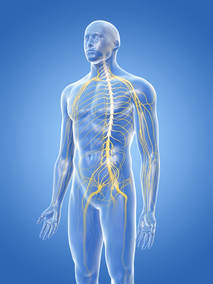 The nervous system
The nervous system includes the brain, the spinal cord, peripheral nerves and sensory receptors. 
The nervous system senses the conditions of our internal and our external environments. 
Responses and commands are sent from the brain and spinal cord to muscles of the body. 
Much of the function of the nervous system is not under conscious control.
The endocrine system
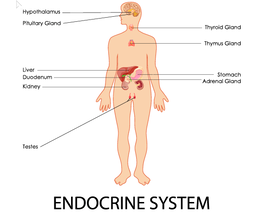 The endocrine system includes the eight major glands of the body that secrete hormones. 
Hormones function to regulate many of the body's functions including growth, metabolism, and sexual reproduction.
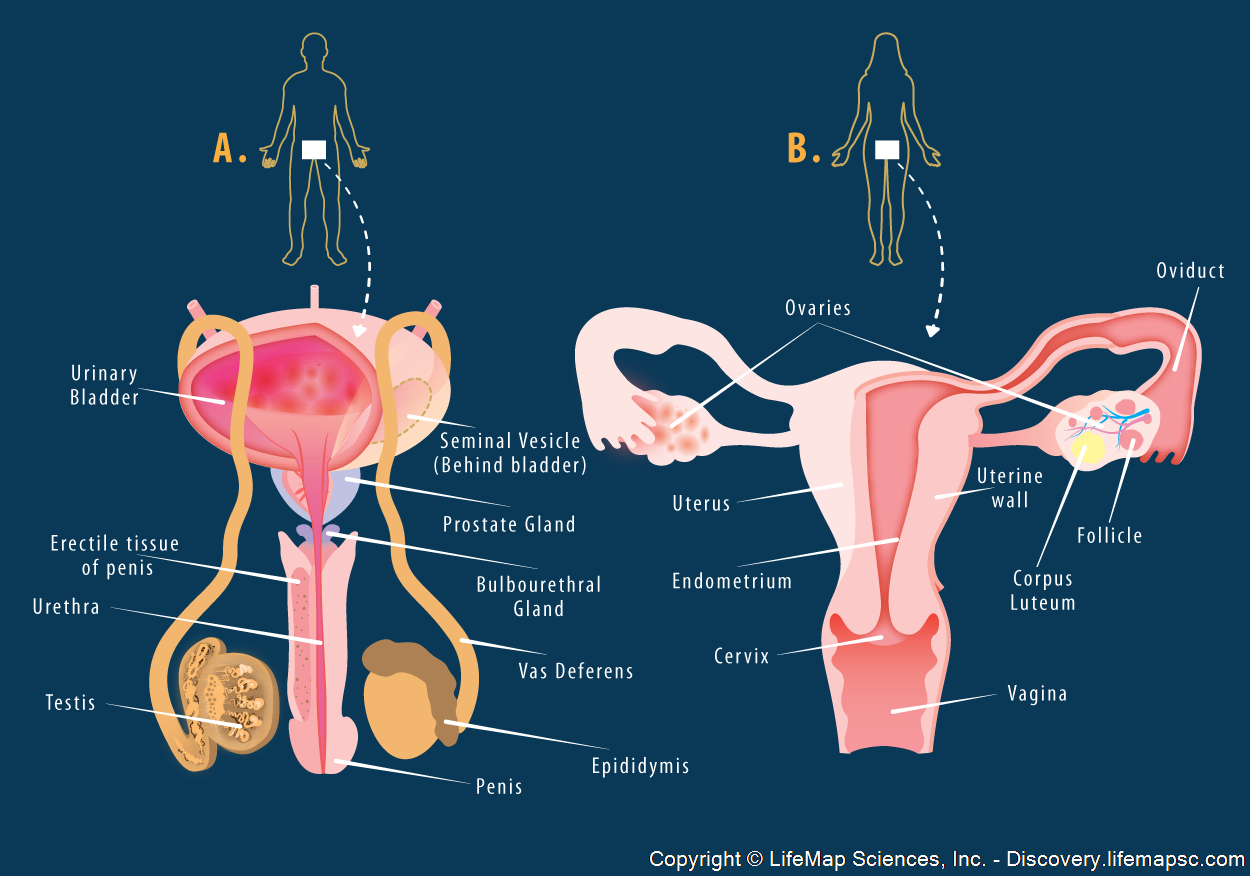 The reproductive system
The reproductive system allows humans to reproduce. 
The male reproductive system includes the penis and the testes, which produce sperm. 
The female reproductive system consists of the vagina, the uterus and the ovaries, which produce eggs. 
During conception, a sperm cell fuses with an egg cell, which creates a fertilized egg that implants and grows in the uterus. ​
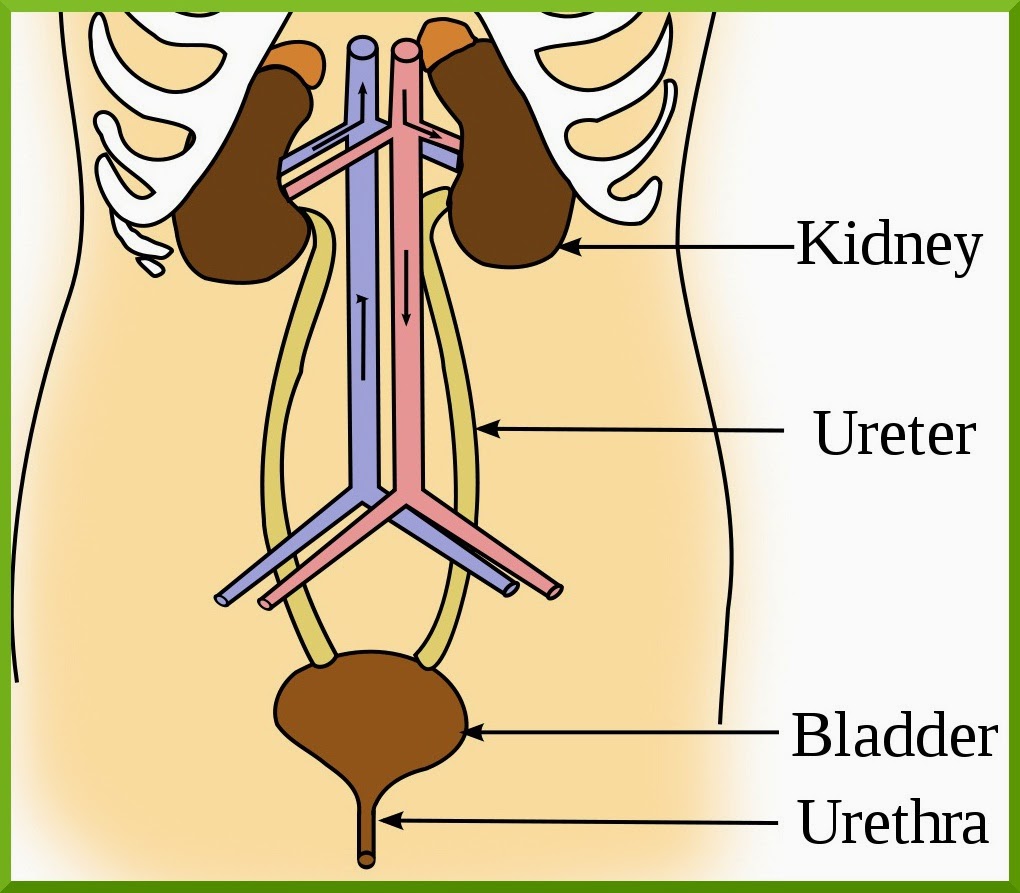 The urinary system
The urinary system helps eliminate a waste product called urea from the body, which is produced when certain foods are broken down. 
The whole system includes two kidneys, two ureters, the bladder, two sphincter muscles and the urethra. 
Urine produced by the kidneys travels down the ureters to the bladder, and exits the body through the urethra.
This Photo by Unknown Author is licensed under CC BY-SA-NC
The respiratory system
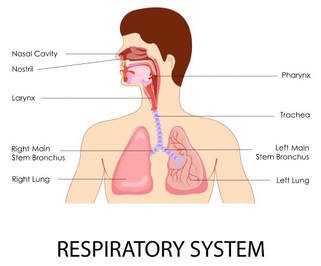 The respiratory system allows us to take in vital oxygen and expel carbon dioxide in a process we call breathing. It consists mainly of the trachea, the diaphragm and the lungs.
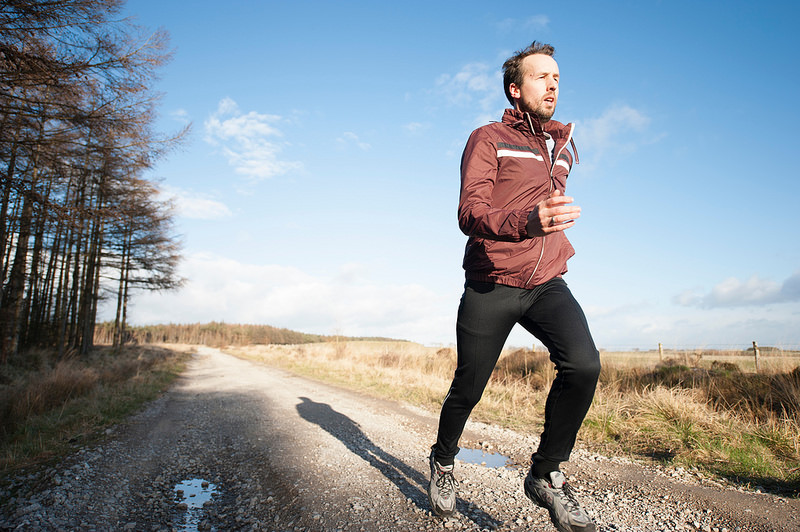 The Organism Level
The level of the organism looks at how all of the anatomical structure of body work together to provide all of the necessary function for life.